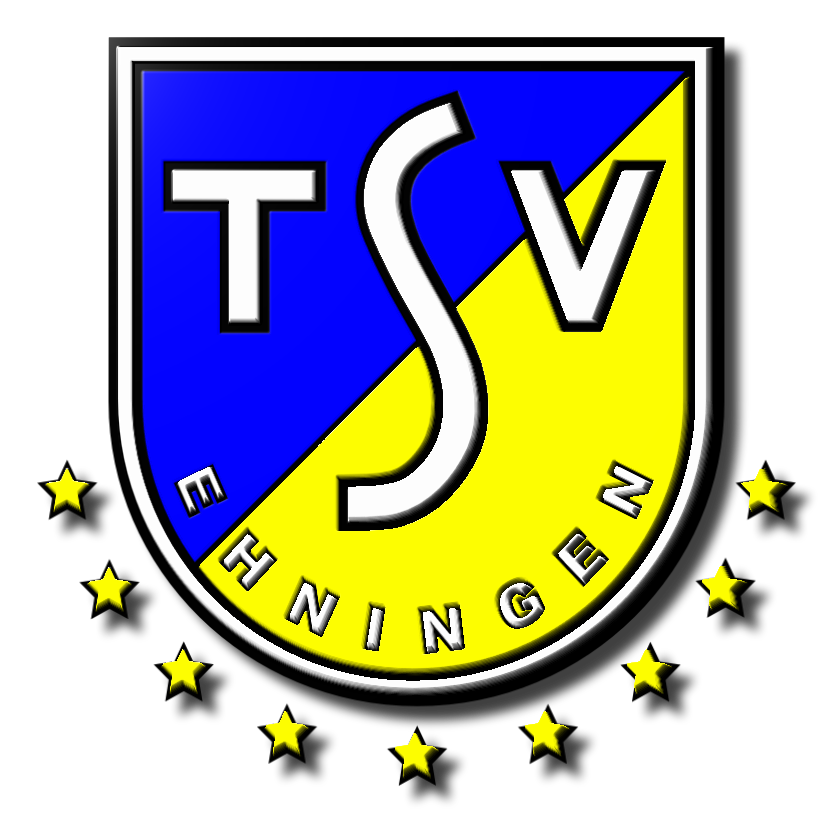 Wir begrüßen Sie herzlich zu unserer 
heutigen Versammlung
Ehningen, 04.04.2017
Tagesordnung

 Jahresbericht des Präsidiums
 Berichte der Abteilungen und der  Vereinsjugend
 Finanzbericht
 Bericht der Kassenprüfer
 Entlastung des Präsidiumsausschusses
 Entlastung des Vorstandes
 Anträge 
 Ehrungen und Verabschiedungen
 Wahlen
Sonstiges
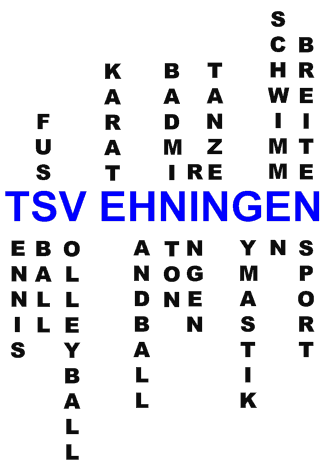 Jahresbericht
Vielen Dank 
für Ihre 
Aufmerksamkeit
Backup